B.Sc. Second Year 

OXIDATION  OF KETONS

BAEYER- VILLIGER OXIDATION
The Baeyer–Villiger oxidation is an organic reaction
 that forms an esterfrom a ketone or a lactone from
 a cyclic ketone, using peroxyacids or peroxides
 as the oxidant.The reaction is named after Adolf
 von Baeyer and Victor Villigerwho first reported the
 reaction in 1899.
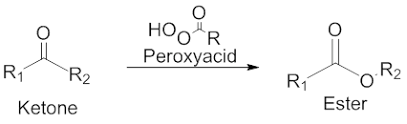 MECHANISM
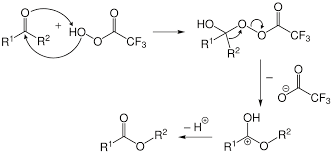 MIGRATORY APTITUDE
Migratory aptitude of the groups to migrate from C to electron difficient O follows as 
Tert-alkyl > sec-alkyl> phenyl> primary alkyl> methyl
The group which can more easily supply the electrons migrates . So product formed decided by migratory aptitude of groups.
Trifluoroperacetic acid is most reactive because F3CCOO- ion is very good leaving group.
Cyclohexanone oxidises to caprolactone
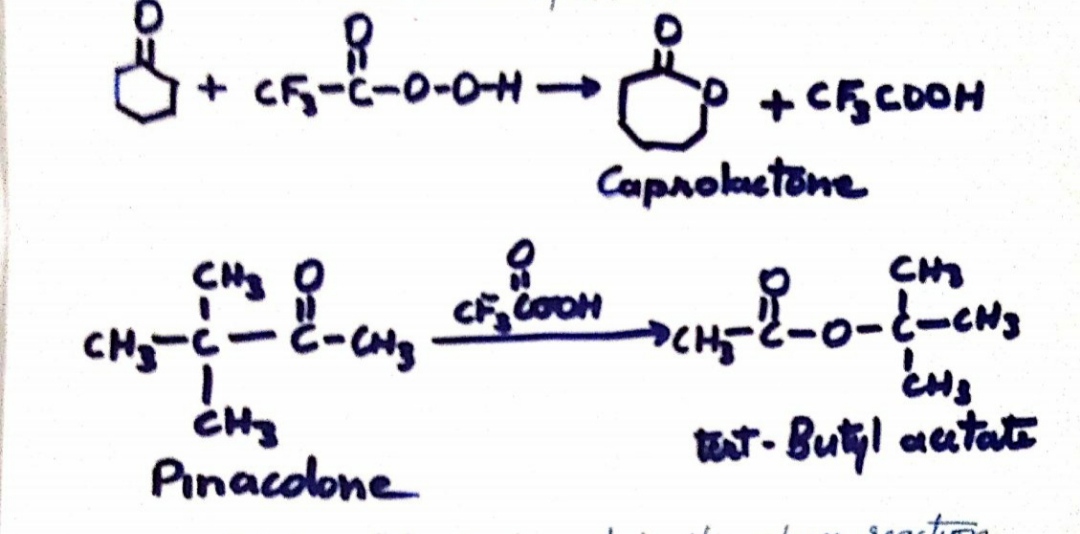 Tert butyl acetate is formed in the above reaction and not methyl tert. Butyl acetate because migratory aptitude of tert. Butyl group is greater than that of methyl group